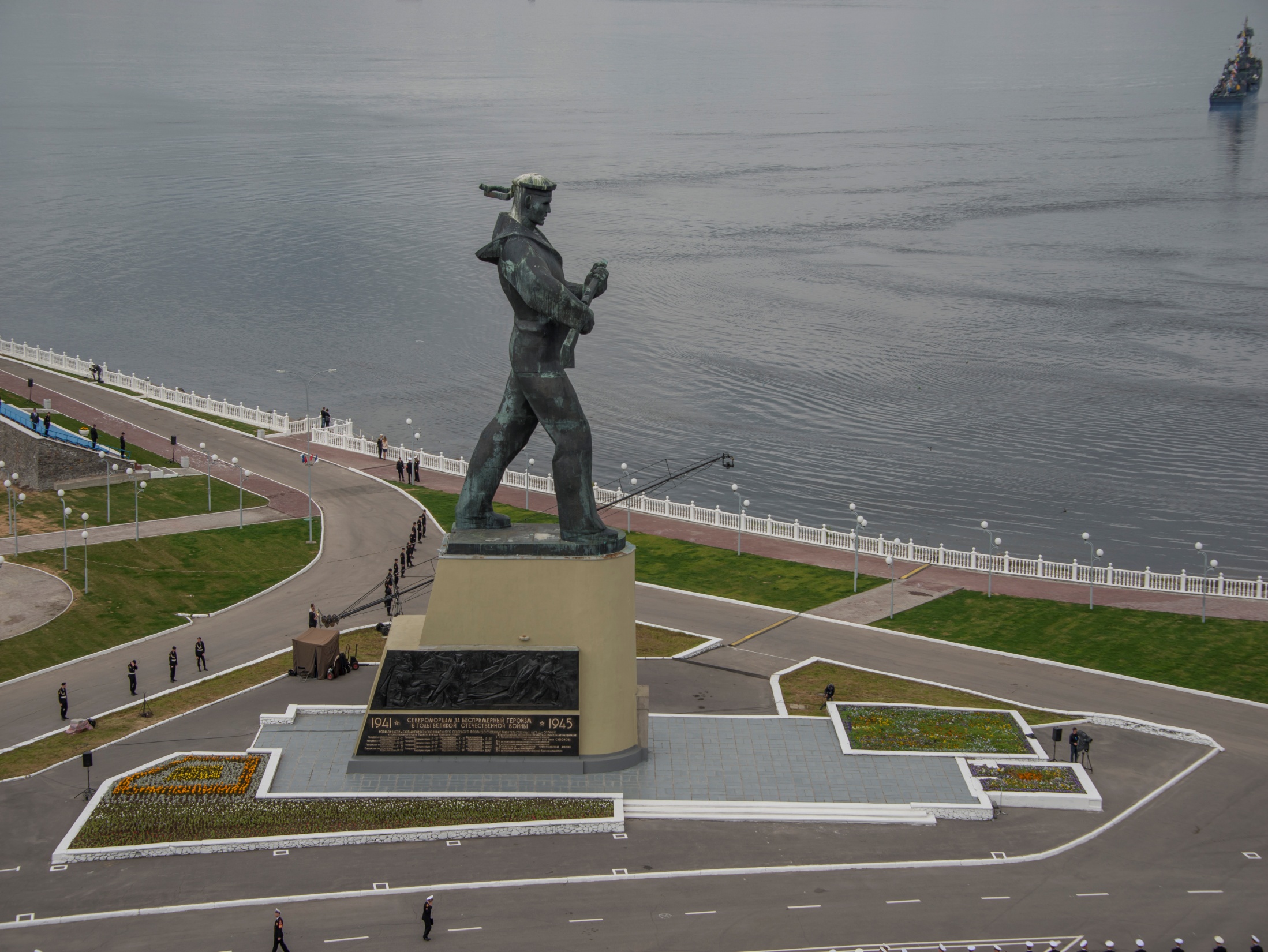 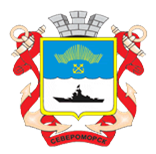 Основные показатели прогноза социально-экономического развития ЗАТО г.Североморскна 2016 год
и на период до 2018 года
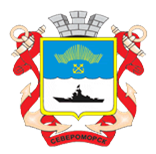 Среднегодовая численность населения
В соответствии с Указом Президента Российской Федерации от 01.09.2014 № 603 «О преобразовании закрытого административно-территориального образования – города Североморска Мурманской области» п.г.т.Росляково выведен из состава ЗАТО. И как следствие с 2015 года произошло сокращение численности населения на 12,5 %.
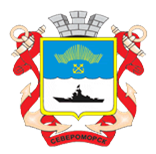 Миграционный и естественный
прирост населения
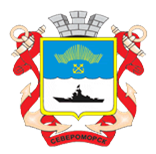 Социальная сфера
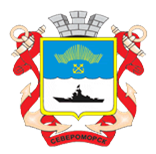 Труд и занятость
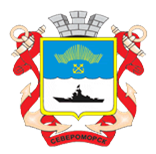 Потребительский рынок
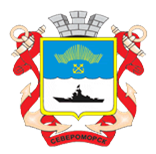 Потребительский рынок
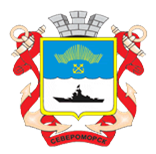 Малое и среднеепредпринимательство